EURECA Compilation: Automatic Optimisation of Cycle-Reconfigurable Circuits
Xinyu Niu, Nicholas Ng, Nobuko Yoshida and Wayne Luk 
Dept. of Computing, School of Engineering, Imperial College London, UK

Tomofumi Yuki INRIA / LIP / ENS Lyon, France
 
Shaojun Wang
Harbin Institute of Technology, China
1
EURECA Overview
conditional arithmetic operators
dynamic data access patterns
for (i=0; i<n; i+=N)
   #parallel unroll N
   for(j=0; j<N; j++){
    k = i*N + j;
    d[k] = a[b[k+1]] * c[k];
}
for (i=0; i<n; i+=N)
   #parallel unroll N
   for(j=0; j<N; j++){
    k = i*N + j;
    d[k] = a[k+1] * c[k];
}
static: easy
dynamic: hard
2
EURECA Overview
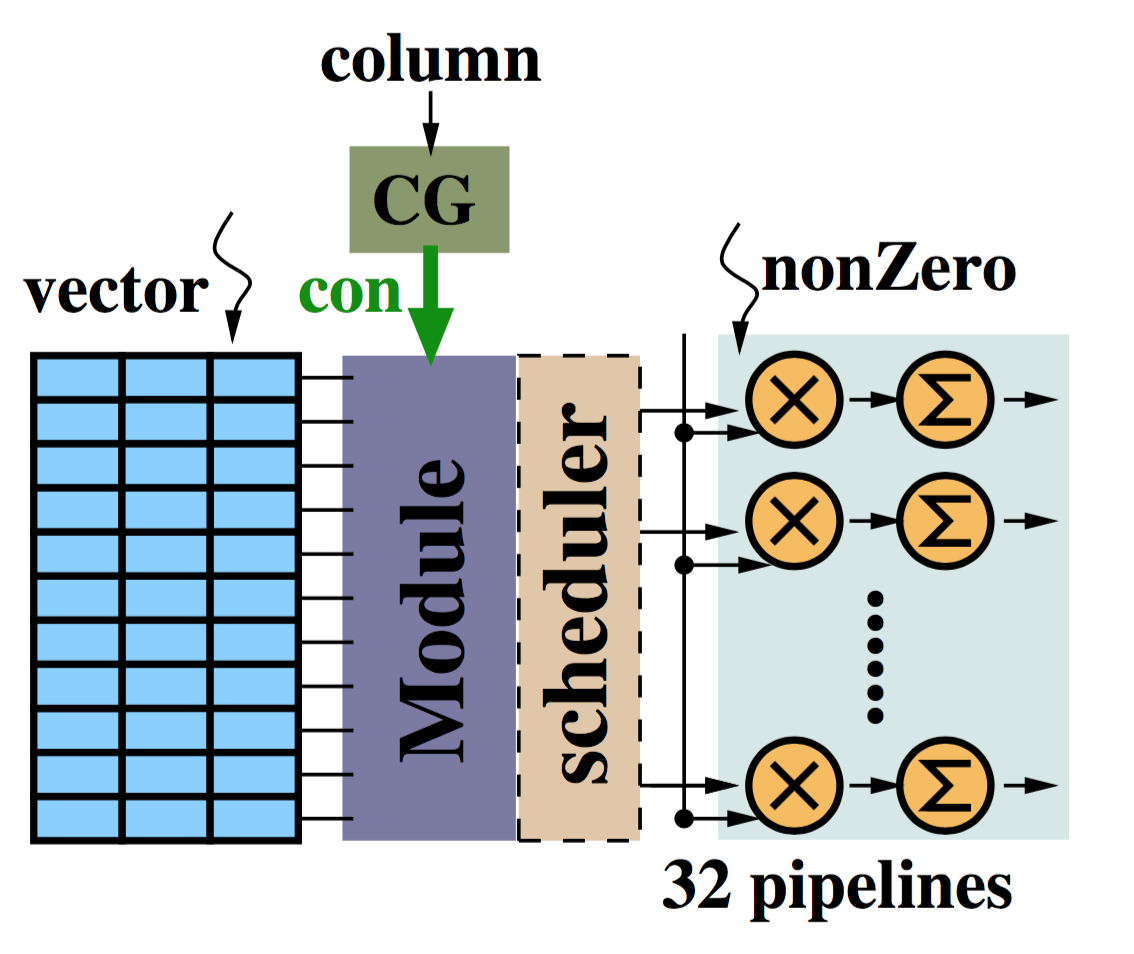 adopt cycle-by-cycle runtime reconfiguration to support              dynamic data access 
At each clock cycle:
Configuration Generator takes         dynamic pointers to calculate             runtime configuration
Update circuit configuration in                    the EURCA module
Process accessed data through                update connections
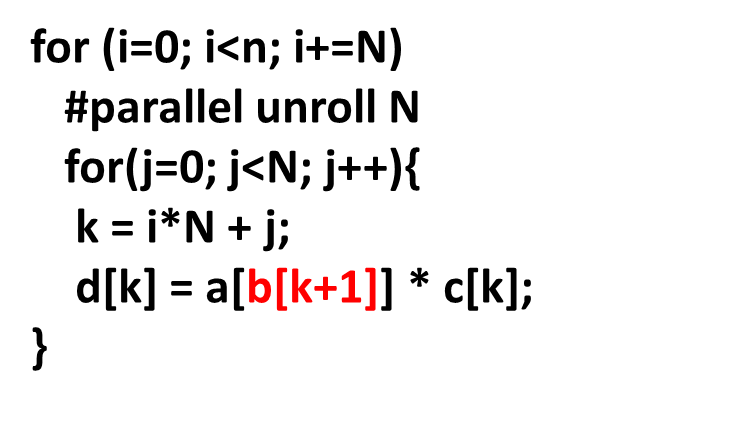 N=32, 32-bit data: 32 output ports, each 32-bit wide
3
EURECA Compiler
Detection of dynamic data access
Communication protocols for conflict-free access
Circuit model optimisation
4
EURECA Compiler
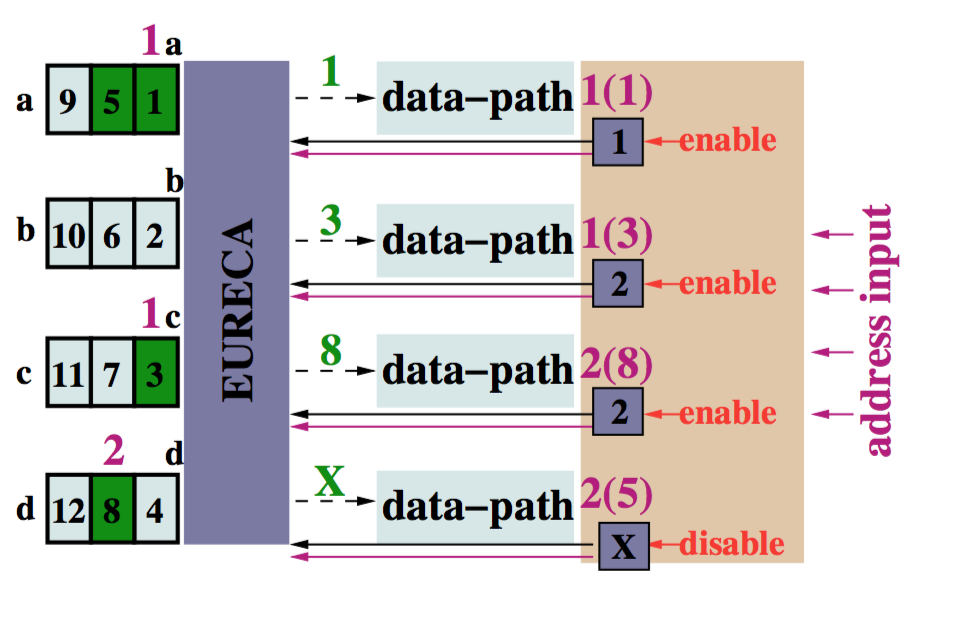 Access conflicts happen when more than 1 data-paths try to connect to the same ports

Protocols based on session types ensure no conflicts happen during runtime reconfiguration  
Scheduler automatically generated based on protocols 
Protocols define access priorities for each port from each data-path
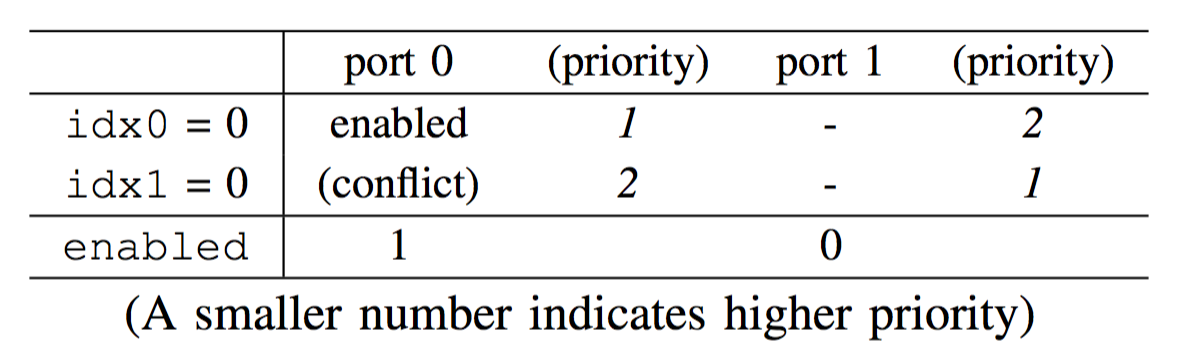 5
Results
Compiler infrastructure to support EURECA-based applications

Three benchmark applications tested:
      - large-scale sorting
      - Memcached
      - Sparse Matrix Vector Multiplication (SpMV) 

40% improvement over manually optimised EURECA designs,            mainly due to configuration scheduling 

Full-stack compiler under development
      - Polyhedral frontend to analyse access parallelism 
      - Protocols to evaluate different priority strategies
6